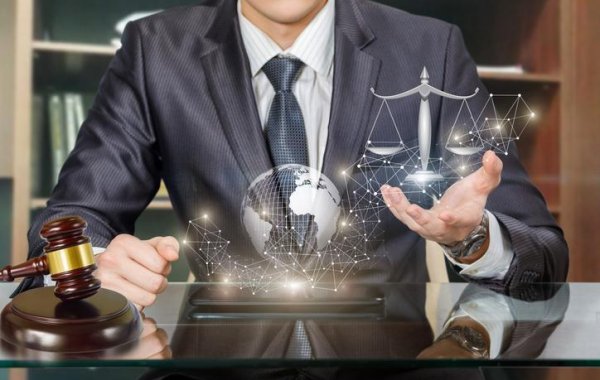 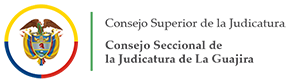 Informe de gestióntercer trimestre 2024
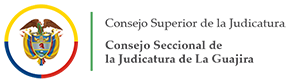 De conformidad con las necesidades presentadas al interior de los despachos judiciales, con ocasión a la carga laboral soportada por estos, la cual desborda la capacidad humana operativa, se dio la creación de cargos transitorios con la finalidad de descongestionar dichas dependencias, como a continuación se relaciona:
32 cargos creados de manera transitoria en despachos judiciales
FORTALECIMIENTO DE LA OFERTA JUDICIAL
CREACIÓN DE MEDIDAS TRANSITORIAS ACUERDOS PCSJ24-12194 -12198
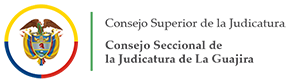 Vigilancias judiciales
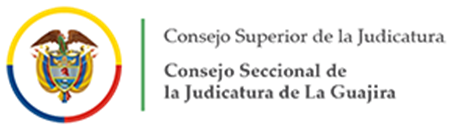 Una de las funciones a cargo del Consejo Seccional es la de “ejercer la vigilancia judicial para que la justicia se administre de forma oportuna y eficazmente, así́ como cuidar del normal desempeño de las labores de los funcionarios y empleados de la Rama Judicial”, con fundamento en el numeral 6o del artículo 101 de la ley 270 de 1996, tarea que es fundamental para la garantía al ciudadano del acceso a una justicia pronta y oportuna. 
 
Durante el tercer trimestre de 2024 se tramitaron un total de 52 Vigilancias Judiciales, donde el 95% correspondió a la Jurisdicción Ordinaria y el 4% a la Administrativa, Disciplinario 1% (ACUERDO No. PSAA11-8716 de Octubre 6 de 2011), las cuales tienen como finalidad, evaluar la aplicación fiel de los principios de la oportunidad y la eficacia.
Vigilancias judiciales
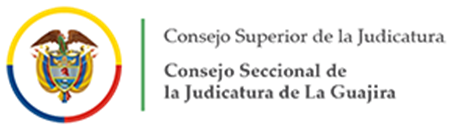 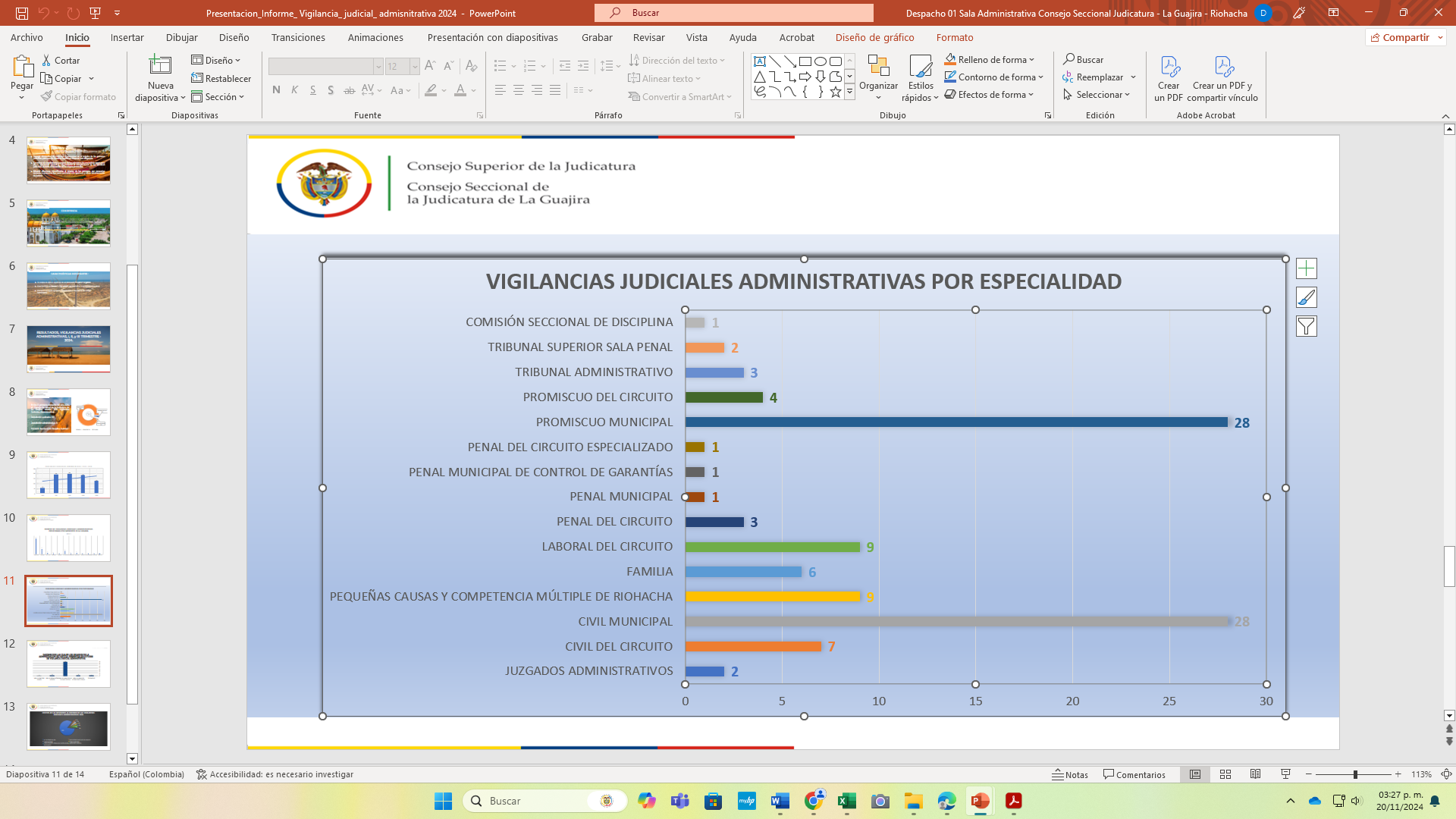 Autorizaciones contractuales
Conforme a lo establecido en el Acuerdo PCSJA19-11339 de julio 16 de 2019, se autorizó a la Dirección Seccional de Administración Judicial de Riohacha para la adquisición de los siguientes bienes y servicios, cuya cuantía osciló entre los 100 y 3000 salarios mínimos legales mensuales vigentes los siguientes contratos:
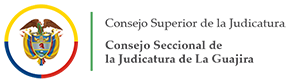 ACTOS ADMINISTRATIVOs relevantes RESOLUCIONES, CIRCULARES, ACUERDOS Y OTROS
117 
Oficios de Presidencia
41 Circulares
264
Resoluciones
21
Acuerdos
50
Vigilancias Judiciales
2
Cierres de despacho
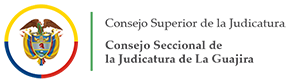 Actuaciones administrativas generales
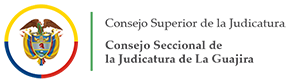 Actuaciones administrativas generales
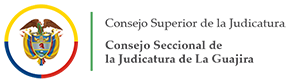 Canales institucionales
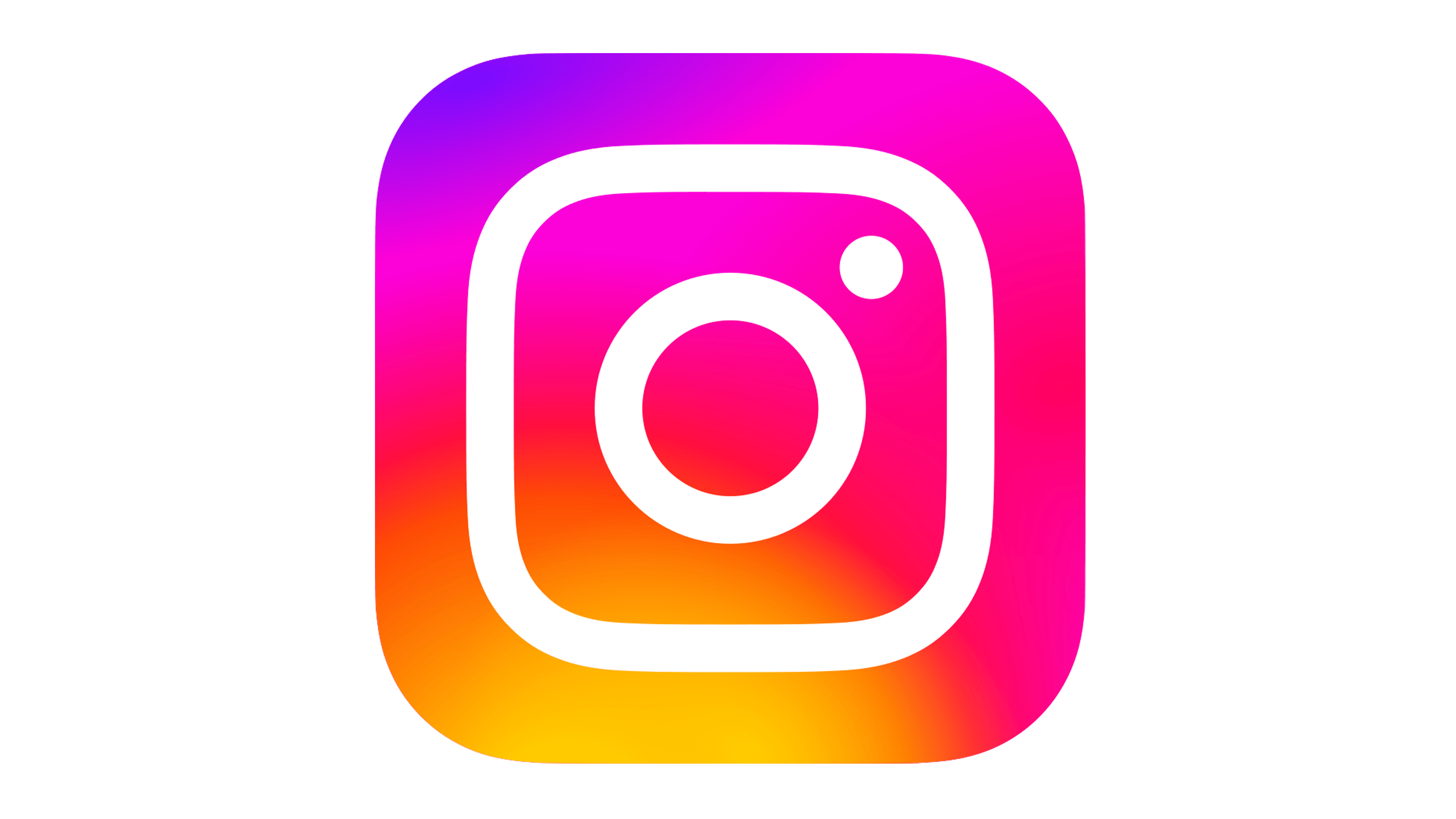 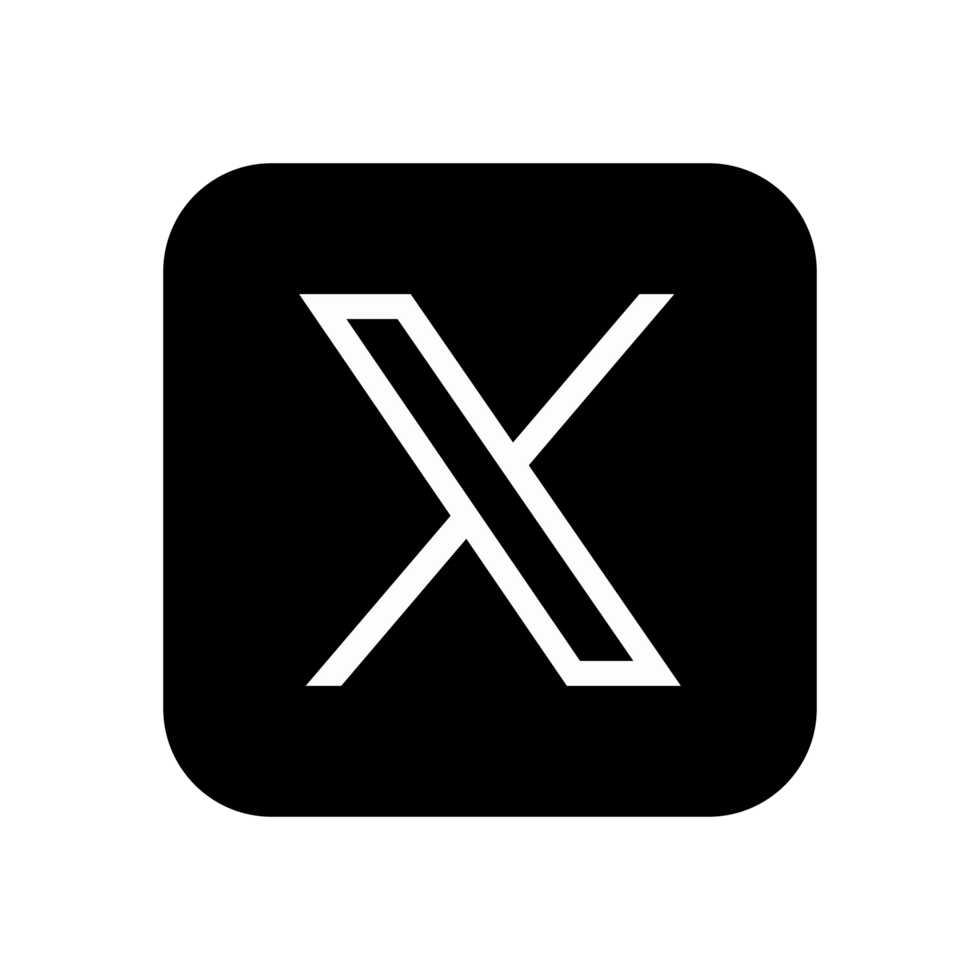 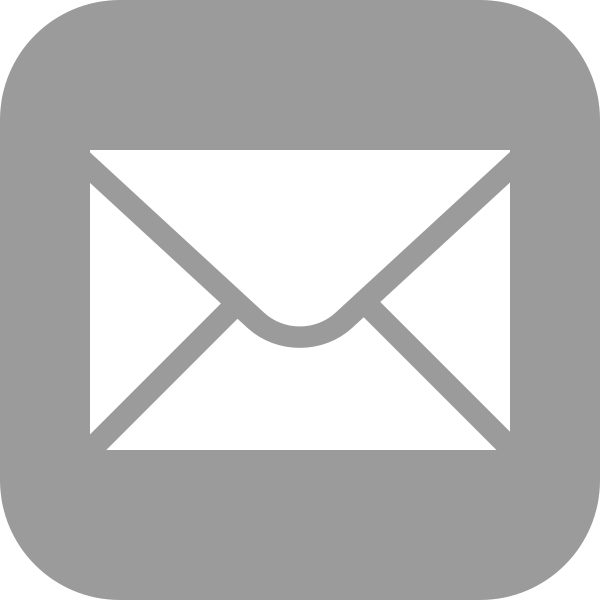 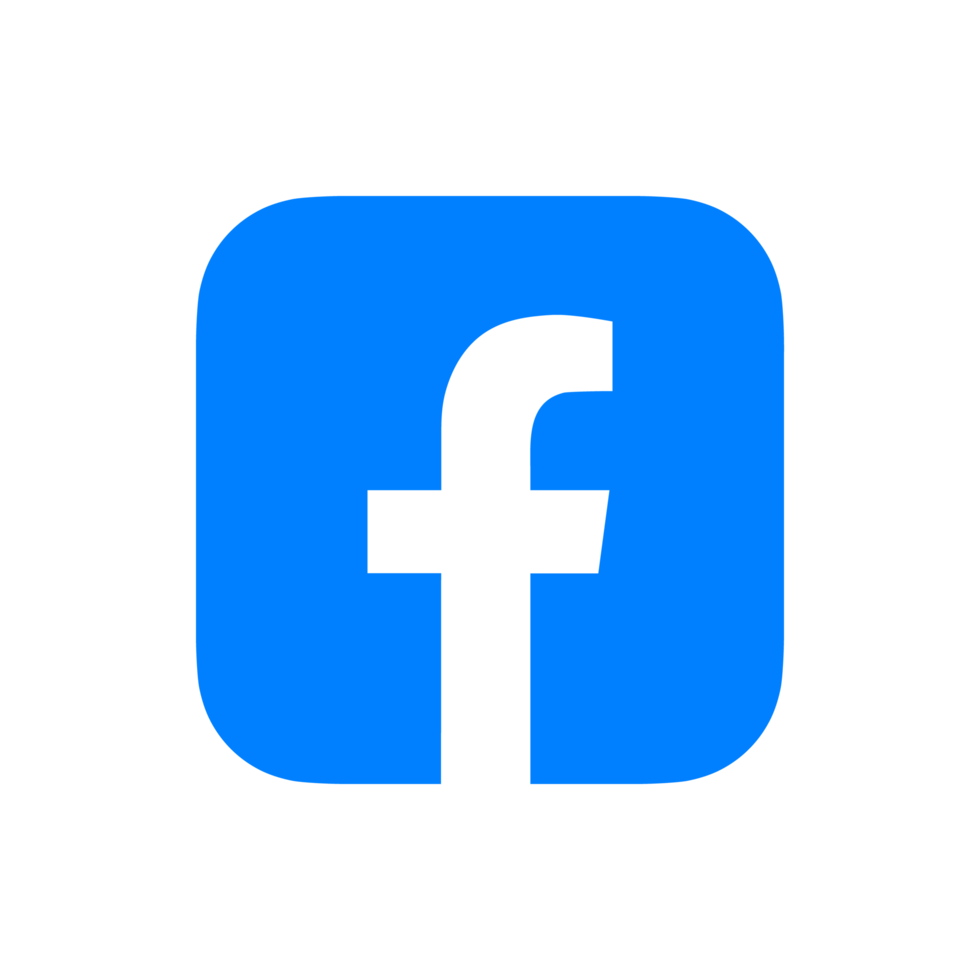 mecsjguajira
@cendoj.ramajudicial.gov.co
Consejo Seccional de la Judicatura de La Guajira
@csj_guajira
@CSJ_LaGuajira